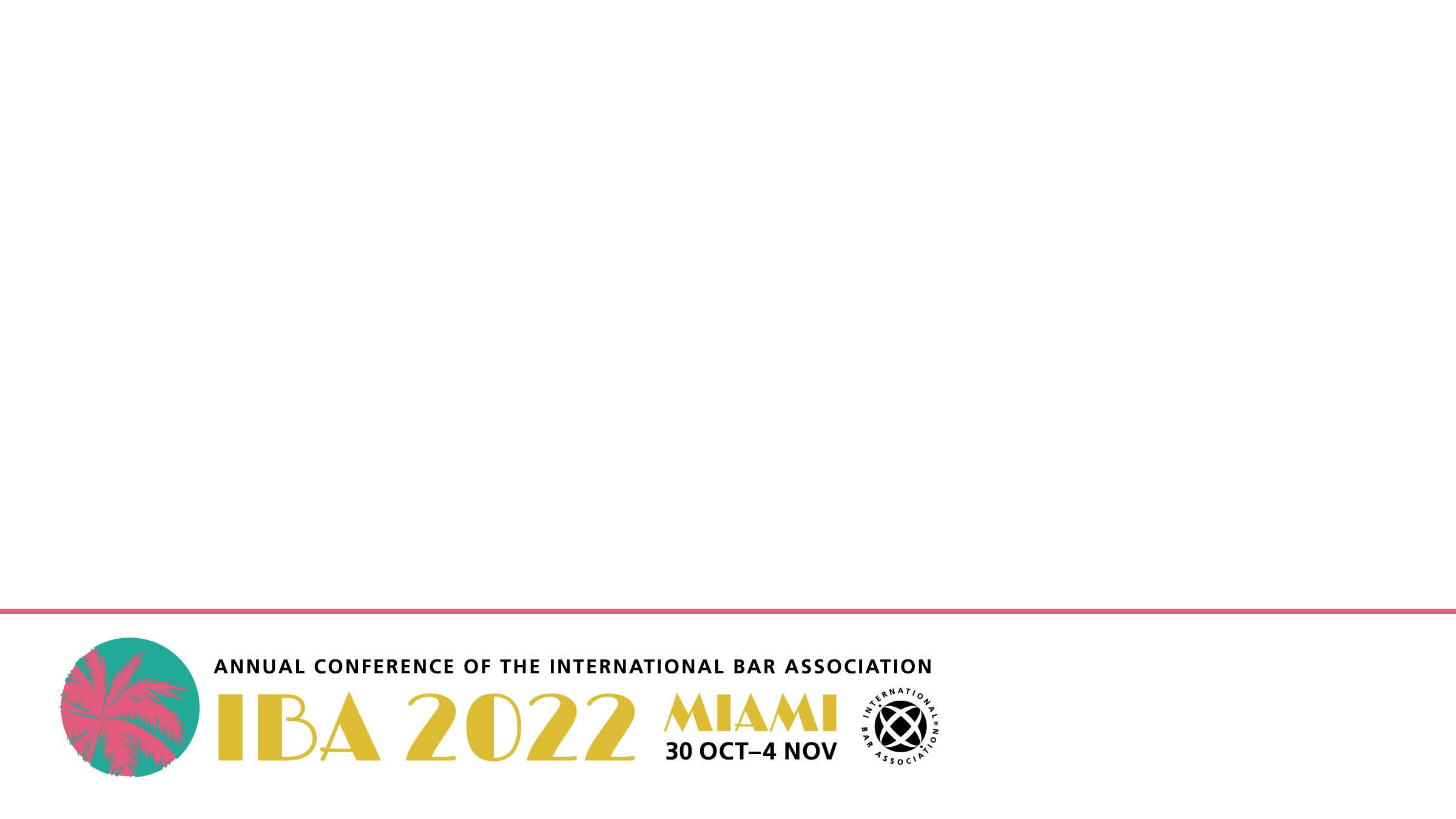 Transfer pricing risk management, compliance, mutual agreement procedures and arbitration 
– brace yourselves
Background Materials – India 

Aseem Chawla
ASC Legal
New Delhi, India
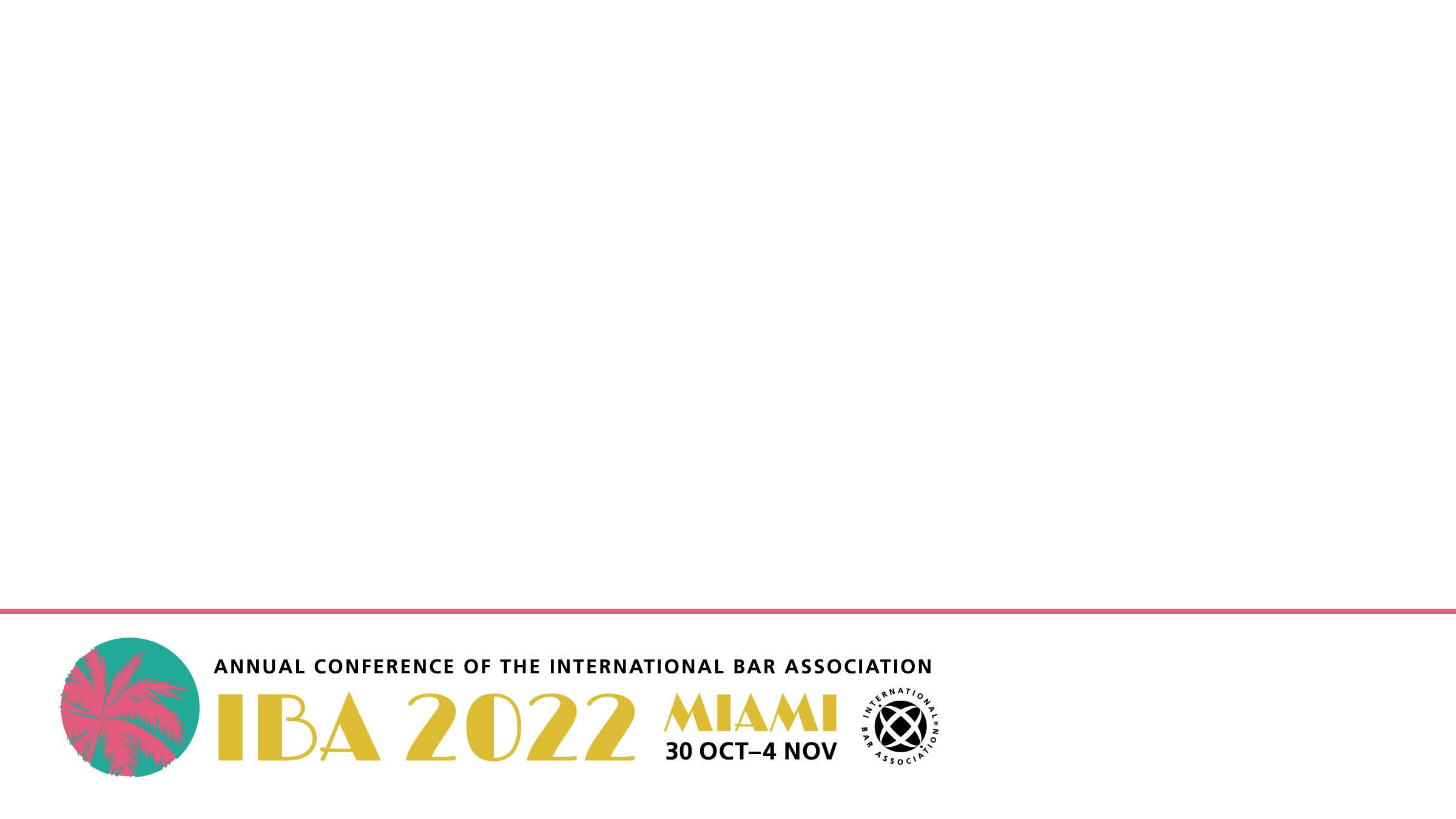 INDIA - Introduction
The Indian Tax Authorities introduced the Transfer Pricing Regime (‘TPR’) vide Finance Act, 2001 vide Circular No. 14/2001 and it came into effect from the Financial Year ending March 2002.
The Transfer Pricing Regulations were introduced in the scheme of the Income Tax Act vide Chapter X entitled   “Special provisions relating to Avoidance of Tax”. Section(s) 92A-F and relevant rules were also incorporated in the regulations. 
In a move to reduce litigation and boost investor confidence, India introduced unilateral, bilateral, and multilateral Advance Pricing Agreements (‘APA’) with effect from July 1, 2012. 
Over the last 10 years or so, since introduction, India has received over 1,000 applications and has concluded over 420 APAs.
The Central Board of Direct Taxes (‘CBDT’) vide Press release dated 31.03.2022 has entered into 62 APA in FY 2021-22 with Indian taxpayers.  
The introduction of APA provisions has been viewed as a game changer, in addressing the aggressive transfer pricing audit regimes in India, as the envisioned provisions provide for a proactive and progressive approach to resolving TP disputes.
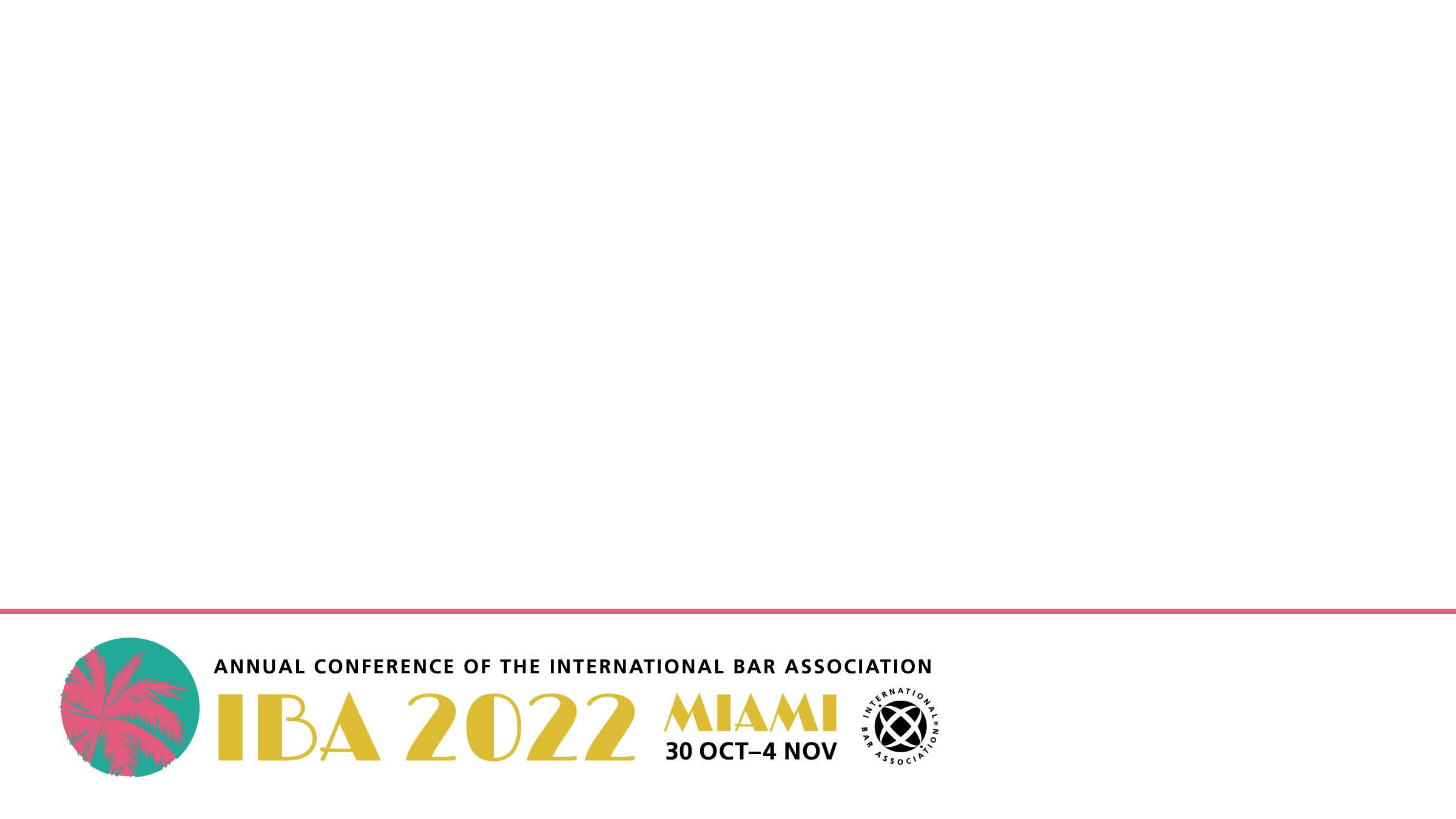 INDIA - Introduction
APA over the years has evolved as a helpful tool in order to obtain certainty regarding the tax outcome of international transactions inter-alia involving intangibles.

The APA Scheme introduced in 2012 has been a roaring success even though it is a lot more intensive and a time-consuming negotiation process than opting for the Safe Harbour (‘SH’) which works on a self-declaration basis. 

The APA route is preferred as it calls for lesser annual compliance requirements and determination of the agreed TP method which is a closer approximation of the ALP and the option of converting to a bilateral APA route which would avoid any economic double taxation for the multinational group.

The Finance Act,2009 introduced provisions relating to Dispute Resolution Panel (‘DRP’) which has power as vested in a court. The functioning of the DRP in practice is yet to be analyzed.
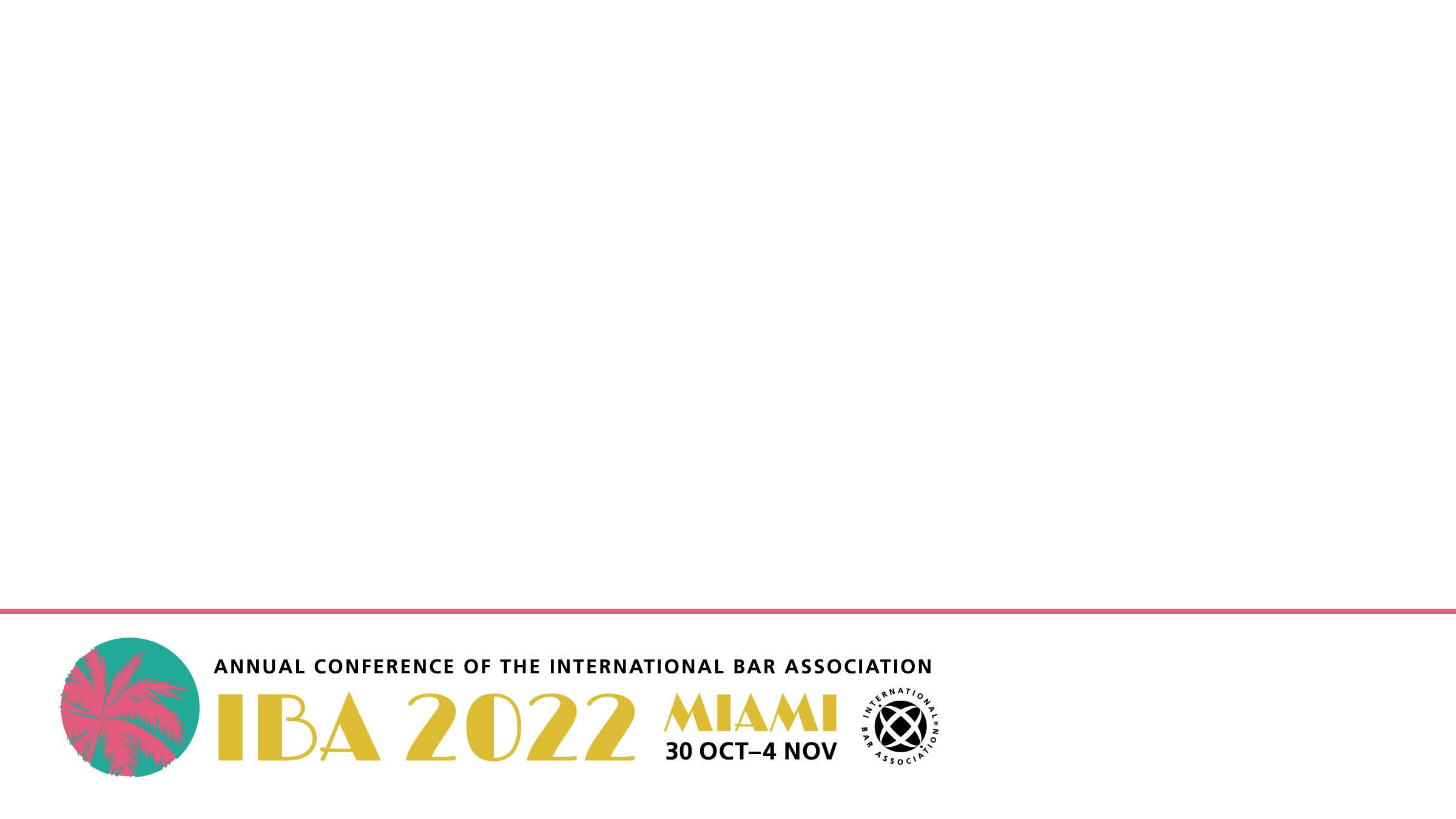 Applicability of OECD Transfer Pricing Guidelines in India
OECD Transfer Pricing Guidelines (TPG) (and the UN TP Manual) are useful references for carrying out transfer pricing studies by taxpayers and audits by Indian Transfer Pricing Officers (TPO). 

Even though the Indian Transfer Pricing Law does not explicitly recognise the direct applicability of the OECD TPG (or the UN TP Manual), India has framed its own rules and guidance on transfer pricing, which are broadly in sync with the OECD TPG as well as the UN TP Manual.

On the same lines as OECD BEPS Action 14 'Making Dispute Resolution More Effective', the Indian Board of Direct Taxes has released new guidance on MAP and enabling rules. 

The said guidance provides that MAP can be availed simultaneously if the matter is before the Income tax Appellate Tribunal (ITAT), since it is an independent statutory appellate body. 

However, in the case of an ITAT order, the Indian CA should not deviate from that order. A MAP case shall be considered ‘closed’ if resolved by the ITAT i.e. vide domestic remedy. 

It is important to note that the guidance provides that the MAP option cannot be exercised if the dispute arises due to an application of domestic tax laws or the taxpayer has obtained advance rulings for the same issue.
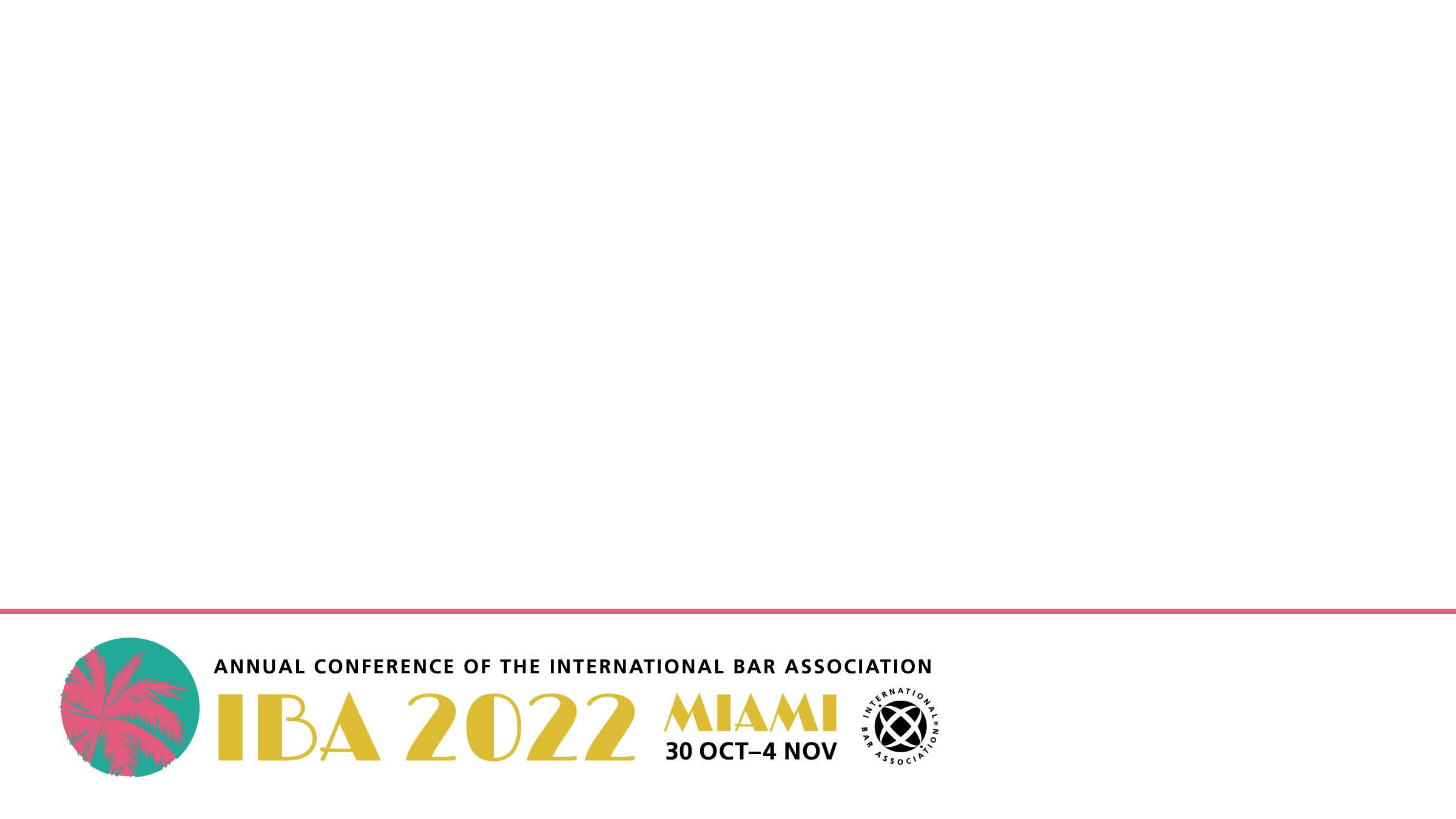 Applicability of OECD Transfer Pricing Guidelines in India (Cont.)
To align the Indian Transfer Pricing Regulations (ITPR) with the OECD Guidelines and international practices, provisions have been introduced in the ITPR for a “secondary adjustment”. Secondary adjustment refers to an adjustment in the books of account of the taxpayer and its associated enterprise to reflect that the actual allocation of profits between the Indian taxpayer and its associated enterprise are consistent with the transfer price determined as a result of primary adjustment. The said introduction of secondary adjustment will help in removing the imbalance between the cash account and actual profit of the Indian taxpayer(s).

It is pertinent to note that India does not follow the Authorised OECD approach for the attribution of profits to Permanent Establishments (PEs). Instead, the attribution of profits to PEs is done in accordance with Rule 10 of the Income-tax Rules, 1962 read with the relevant Double Taxation Agreement.

India, as a member of the G20, has participated in the Base Erosion and Profit Shifting (BEPS) Project on an equal footing with the OECD and other non-OECD member countries and is a party to the consensus developed under the various Action Points of the BEPS Project. The final reports of all the 15 Action Points of the BEPS Project have been endorsed at the highest political level by all G20 countries, including India. Accordingly, India is committed to implementing all the recommendations contained in the BEPS reports including those on transfer pricing.
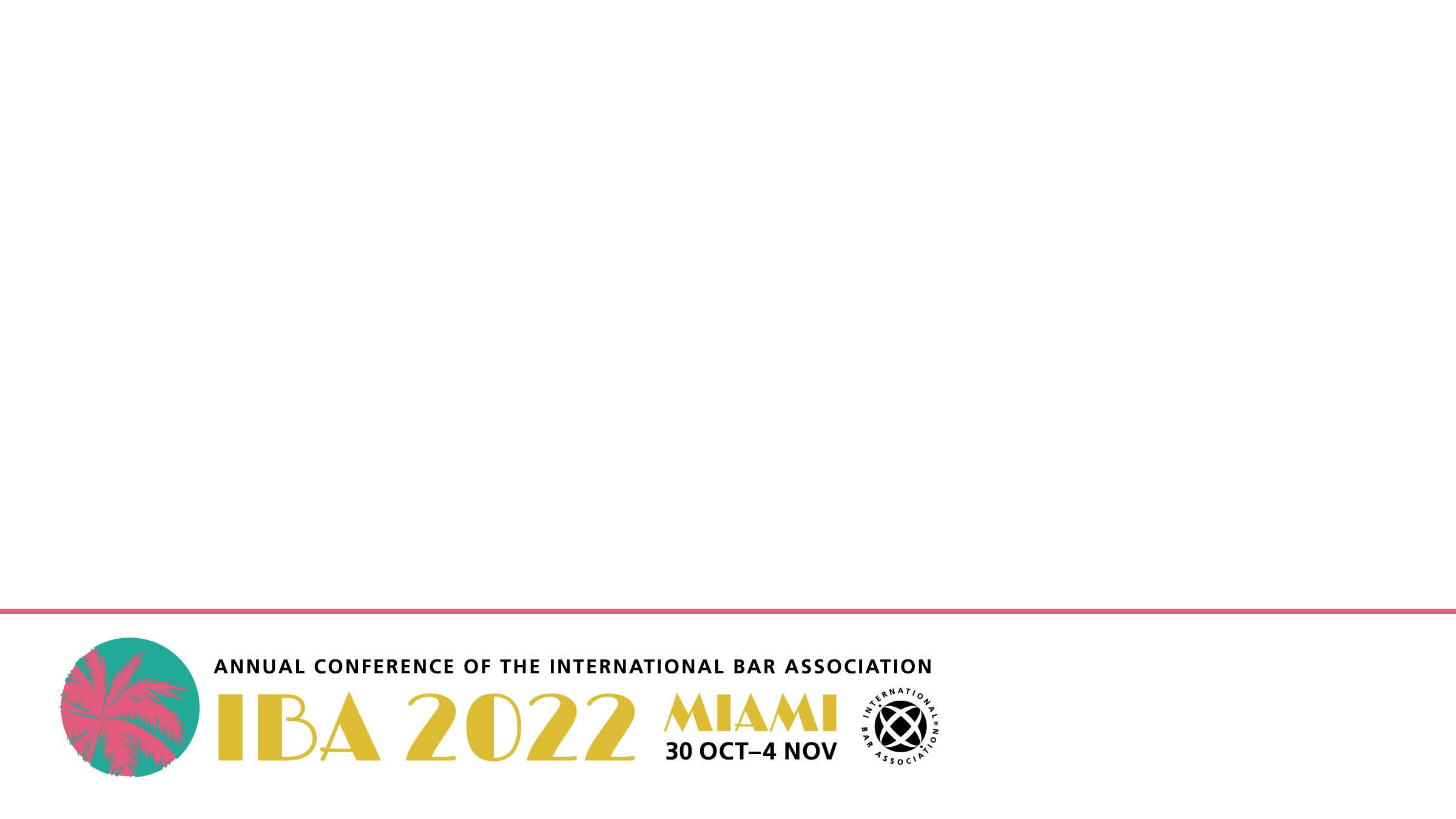 IP Migration: BEPS Action 5- Overview
On October 5, 2015, the OECD released its final report on Action 5 (Countering Harmful Tax Practices More Effectively, Taking into Account Transparency and Substance). The same is one of the BEPS ‘minimum standards’ to be mandatorily complied with by the member countries. Action 5 inter alia deals with taxation of income from the exploitation of IP and stresses upon sine qua non of "nexus approach". The underlying principle was that the profits should be taxed in the jurisdiction wherein substantial activities are undertaken by the MNEs.

The Forum on Harmful Tax Practices ('FHTP') considered three different approaches viz. value creation approach, transfer pricing approach & Nexus approach, for applying the substantial activity requirement to granting tax incentives to IP incomes. 

Under the nexus approach, benefits proposed to be granted under an IP regime are directly linked with the Research & Development (“R&D”) expenditures incurred by the taxpayer. As per BEPS Action 5, expenditures act as a proxy for substantial activities. Accordingly, benefit of IP regime is granted to IP income proportionate to the qualified expenditure incurred by taxpayer to develop the IP. However, respective jurisdictions are free to formulate their own IP regime such as defining overall IP income, qualified IP expenditures, etc. in line with recommendations of BEPS Action 5.
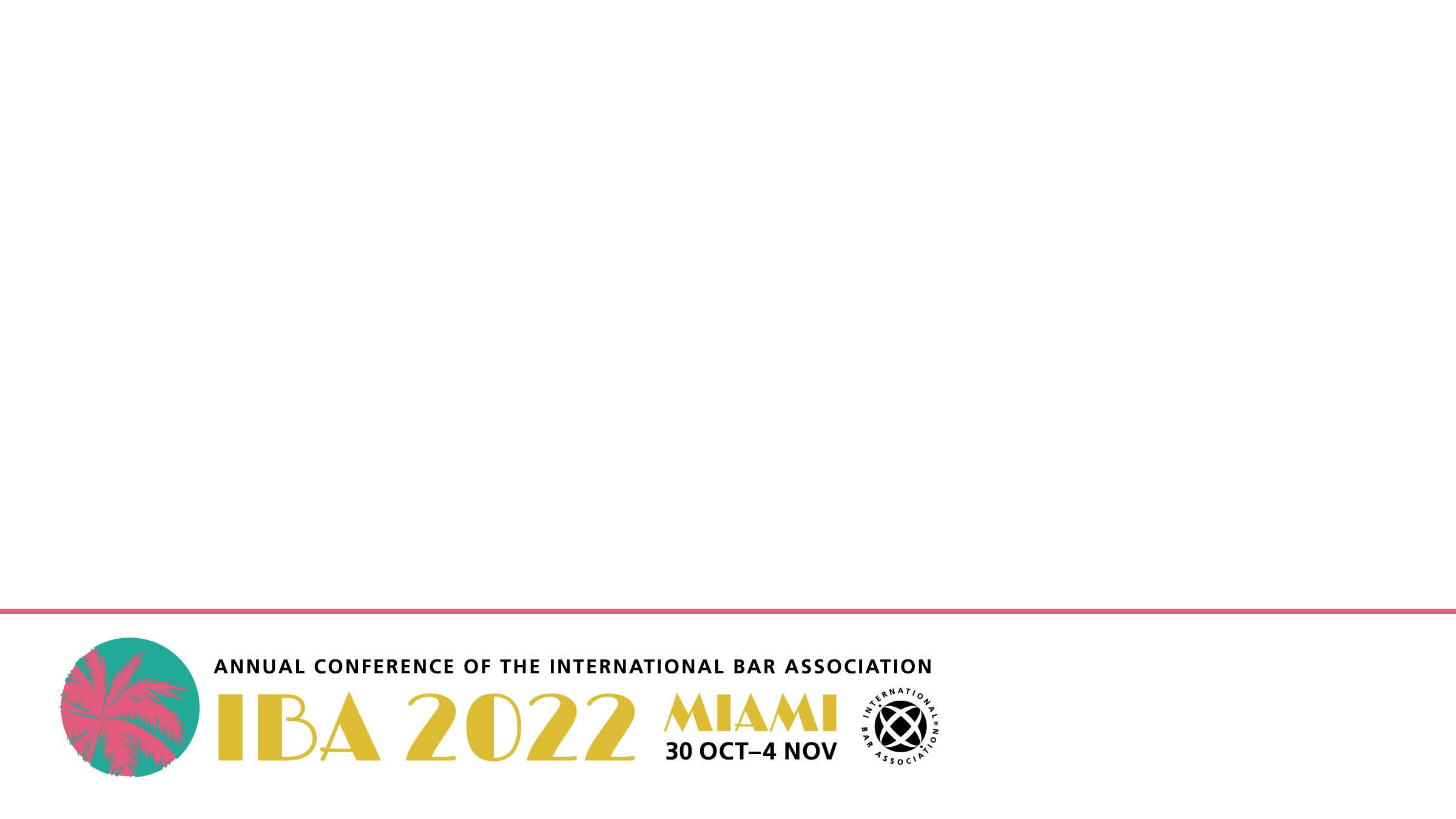 IP Migration: Indian Patent Box Regime- Overview
In the month of February 2016, the then Finance Minister of India with an objective to make India a Global R&D hub, with India’s initiative of "Make in India" and encourage indigenous, local R&D activities, introduced 'Patent Box Regime' for the taxation of income from worldwide exploitation of patents developed and registered in India, in addition to the benefits available under Income-tax Act, 1961. 

Section 115BBF of the Income Tax Act, 1961 prescribes the framework for "Indian Patent Box regime ('IPBR')". Section 115BBF read with Rule 5G of the Income-tax Rules, 1962 provides that royalty income of an eligible taxpayer from patents developed and registered in India would be taxed at a concessional rate of 10% (plus applicable surcharge and cess), if it is opted by the said taxpayer. Such income shall not be subject to the MAT provisions. It may be imperative to note that taxpayer can avail this regime even if the company has adopted lower corporate tax rate under section 115BAA or section 115BAB. 

The said incentive is, however, restricted to only royalty received from exploitation of an “invention” which has been allotted "Patent" under the Patents Act, 1970.
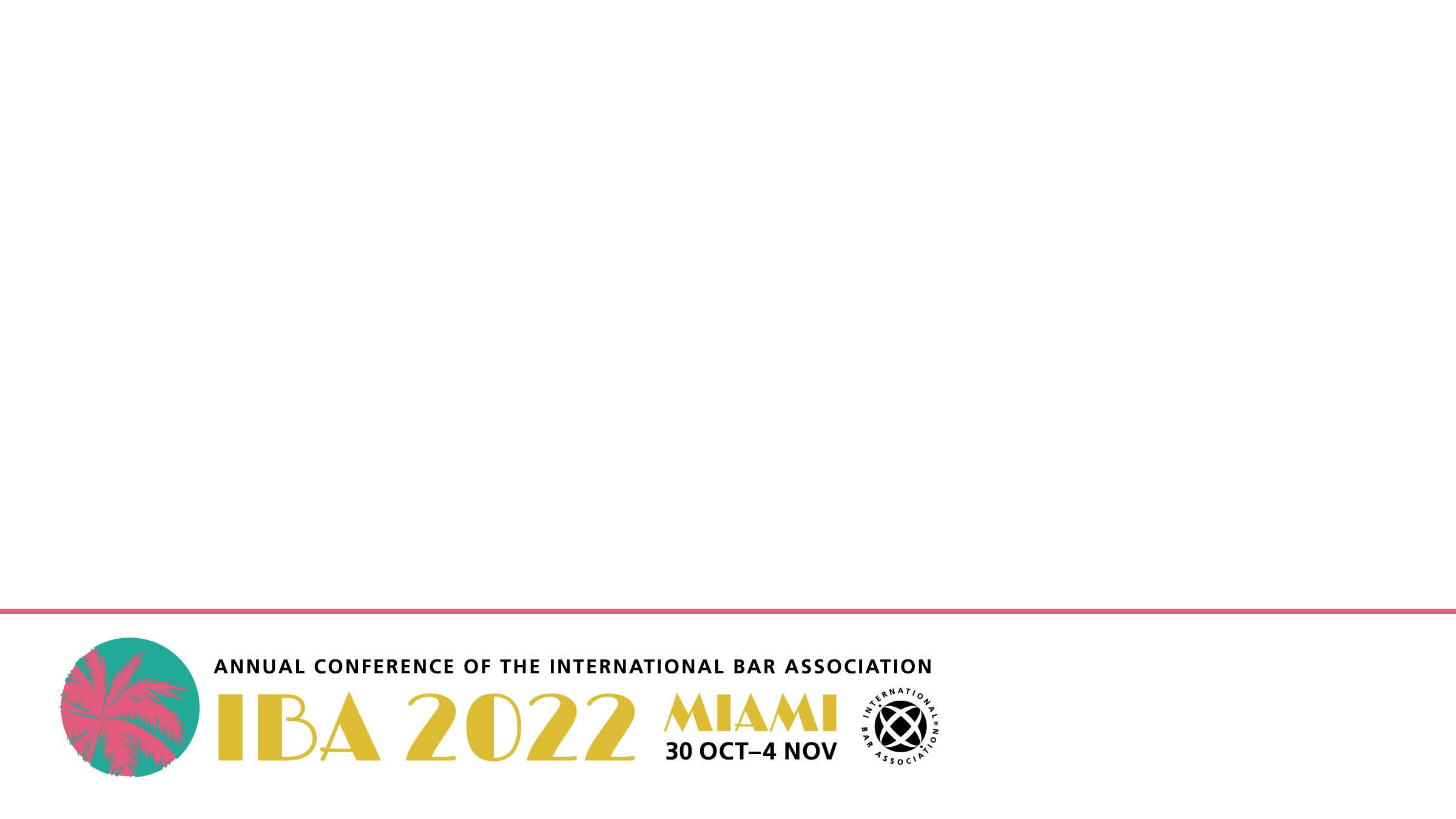 IP Migration: BEPS Action 5 vis-à-vis Indian Patent Box Regime
Where IPBR may not be available to PEs of foreign companies, there is no such limitation stipulated under Action 5. 

IPBR provides the benefit only to "Patents developed and registered in India“. However, the Action 5 lays down an extensive definition of Qualifying IP (QIP) (except for Marketing related IPs).

IPBR provides for lower tax rate only to royalty income, whereas Action 5 provides the benefit of lower tax rate even to other streams of income i.e. capital gains arising on sale of IPs, embedded IP income from the sale of products manufactured from exploitation of such IP and use of processes directly related to IP.

Action 5 specifically clarifies that expenditure incurred for outsourcing of R&D activity to related party shall not qualify as QE and no IP incentive shall be available on the same. However, IPBR is silent on outsourcing of R&D activities to related or unrelated parties in India.
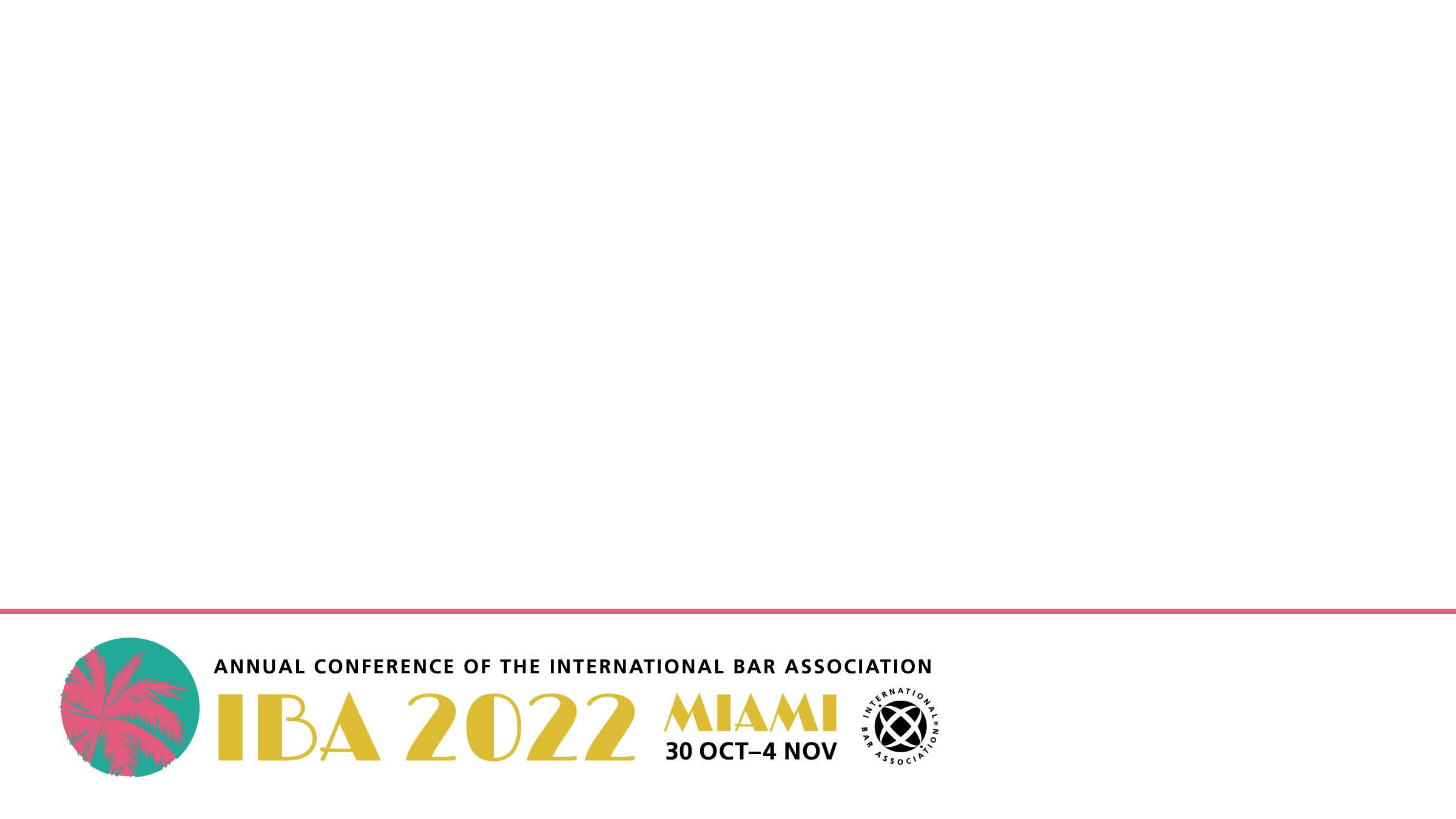 IP Migration: BEPS Action 5 vis-à-vis Indian Patent Box Regime (Cont.)
IPBR taxes royalty income at a concessional rate of 10% (plus applicable surcharge and cess) on gross basis and there is no tax deduction of any expenditure incurred in connection with earning the royalty income. Whereas, BEPS Action 5 allows for the deduction of Qualifying Expenditure (QE) and net IP income is taxed at benefit rate of the relevant IP regime.

BEPS Action 5 provides that nexus approach grants benefit to income, only to the extent that the taxpayer has actually incurred QE resulting in IP income. The nexus approach uses expenditure as a proxy for substantial activity. On the other hand, IPBR does not recognize nexus approach, but provides for key criteria that 75% of the total expenditure for development of patent is incurred in India by a resident taxpayer.

Relaxing the stringent conditions (expanding the scope of QI, tax deductibility of QE by adoption of nexus ratio in line with BEPS Action 5, etc.) may go long way in making the IPBR in line with global counterparts
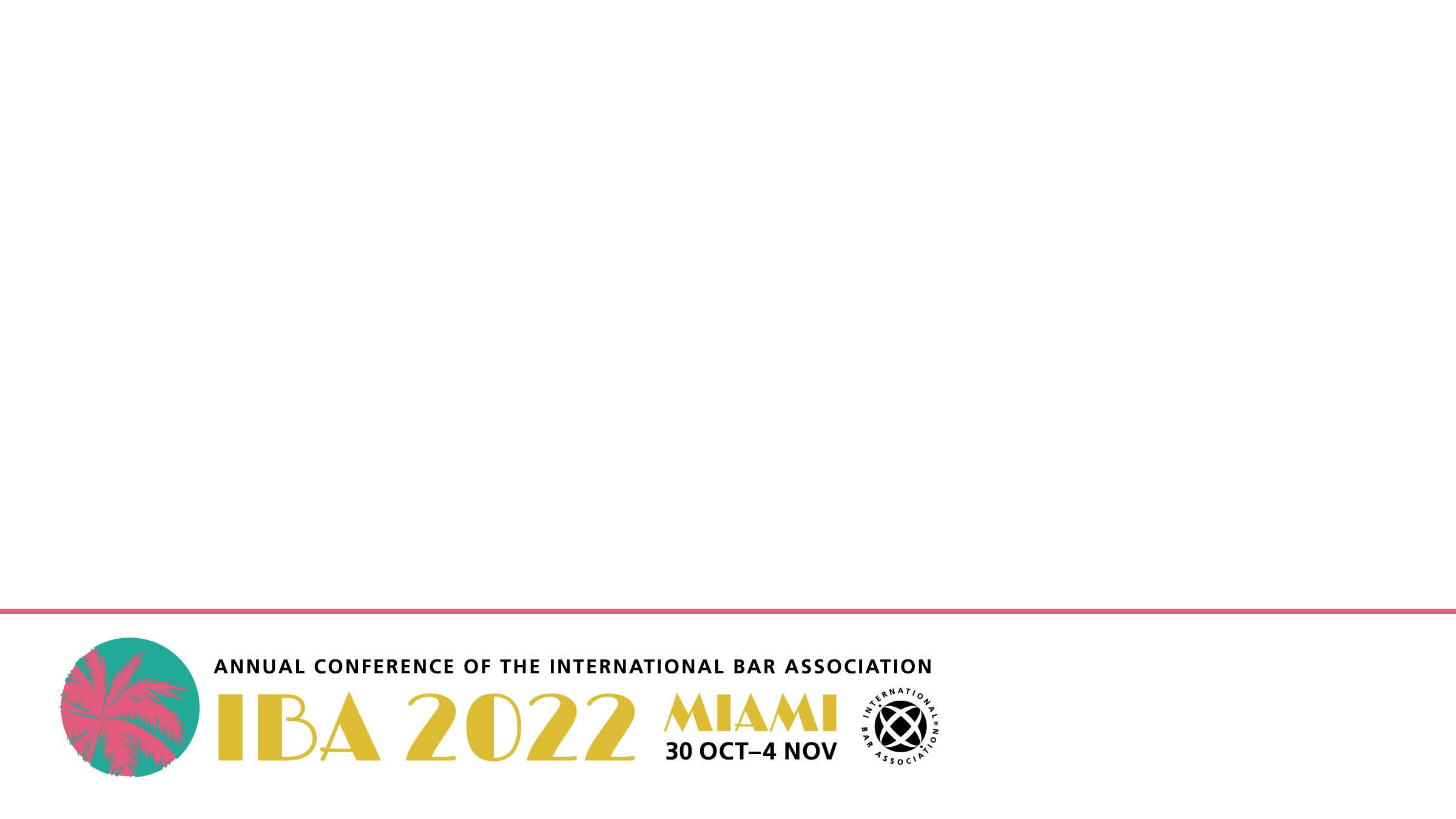 INDIA – UN Manual on TP – Indian Approach
The UN Manual on TP was an outcome of the initiative taken in 2010 in response to the need expressed by developing countries for clearer guidance on the policy and administrative aspects of applying transfer pricing analysis to the transactions of multinational enterprises (MNEs) in particular.
The guidance provided by the UN Manual is aimed at being generally more practical and user-friendly. Accordingly, the language used is typically more action-oriented and focuses on the 'how to' aspects of the topics discussed, along with the 'what’.
The 2021 UN manual provides guidance/recommendations to address Transfer Pricing related issues :
By acknowledging tax rulings as an important tool to provide greater transparency to taxpayers in the form of general guidance on common issues. Case-specific rulings, on the other hand, are more sensitive and need maintenance of appropriate levels of confidentiality. Cooperative and consultative process with the business or industry is preferred. The Manual recommends having a cooperative relationship with taxpayers.
By recommending that APA program should not be managed in the same way as typical audits; safeguards should be in place to prevent the use of APAs as a means to challenge the position of past years’ audits. Most tax administrations have managed their APA and MAP programs together; cases with the same treaty partner are being handled by the same team.
By recommending that the appeals procedure must be independent of other parts of the tax administration, so that it can provide an independent review of the dispute. Countries could consider using panels of decision-makers or having additional layers of reviewers.
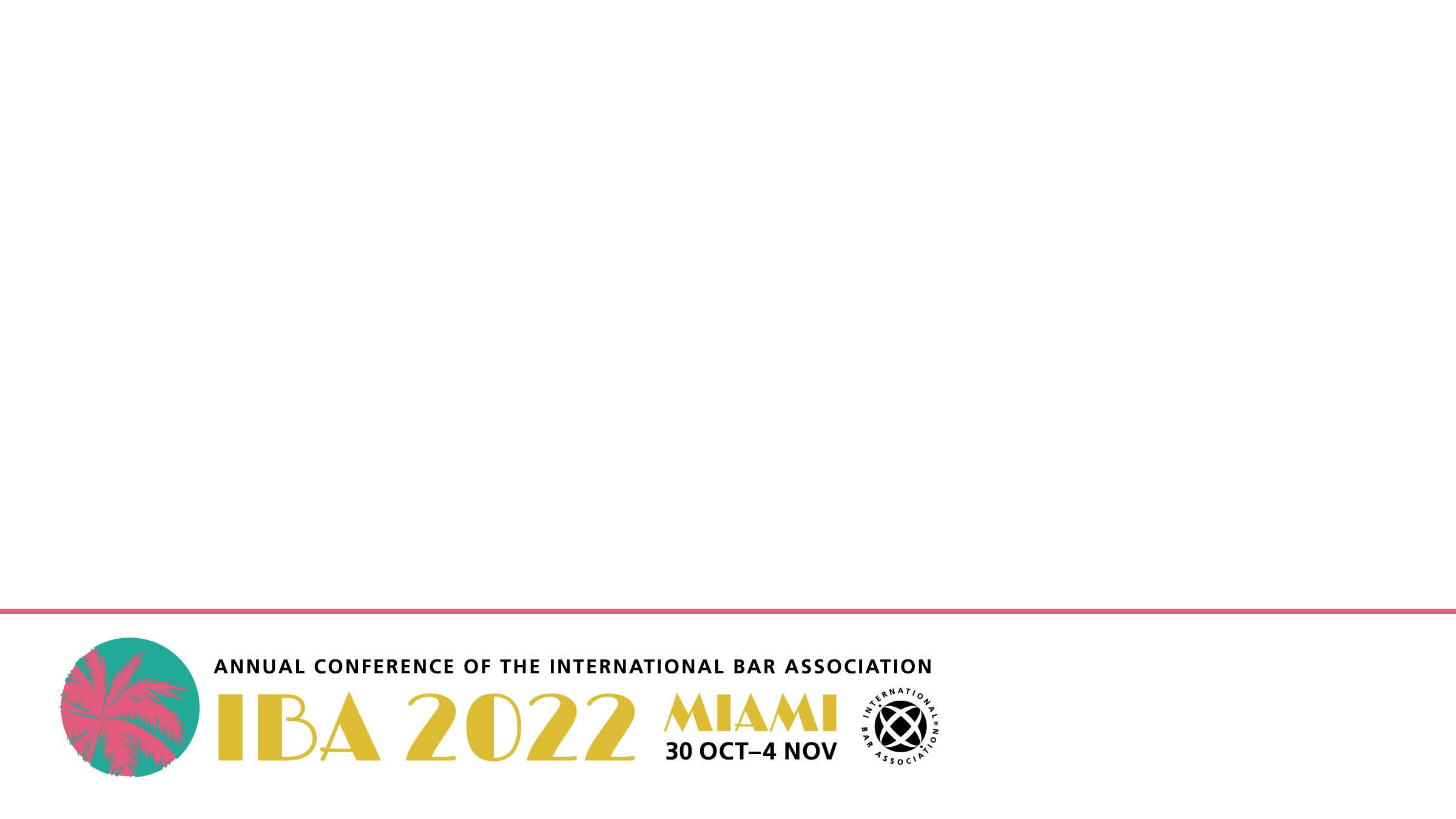 INDIA – Mutual Agreement Procedure – Dispute Redressal
MAP, a mechanism provided in tax treaties so as to ensure that taxation is in accordance with the respective tax treaty, the same is another significant tool through which taxpayers with litigation history may opt to file MAP in respect of pending disputes and also opt for APA for the same transactions for the future years as an effective dispute resolution strategy. 
Further, The Central Board of Direct Taxes, the Apex Direct Tax Administration Body (‘CBDT’) vide Circular f. NO. 500/09/2016-APA-I dated June 10, 2022, updated MAP procedure and matters connected thereto for the benefit of taxpayers, tax practitioners, tax authorities, and CAs of India and of treaty partners by providing clarity on clarity on certain issues, such as consequences of the Vivad se Vishwas Scheme (Recent One Time Settlement Scheme) on MAP and the Responsibility of MAP Applicant to make True and Complete Disclosure etc.
Contrary to many other jurisdictions, there is no mechanism in India for the settlement of transfer pricing disputes with the tax authorities. India lacks a system for resolving transfer pricing disputes with the tax authorities, in contrast to many other jurisdictions. 
The Indian Revenue has maintained its stance regarding the non-application of the provisions on ‘ Mandatory Binding Arbitration’ for MAP cases, on the premises that the same adversely impacts its sovereignty.
India didn’t sign Part VI of the MLI, which shows that it doesn’t want to agree to the mandatory binding arbitration mechanism. India is concerned that if tax disputes were made mandatory to be arbitrated, it would directly hurt the government’s right to tax a non-resident and foreign company.
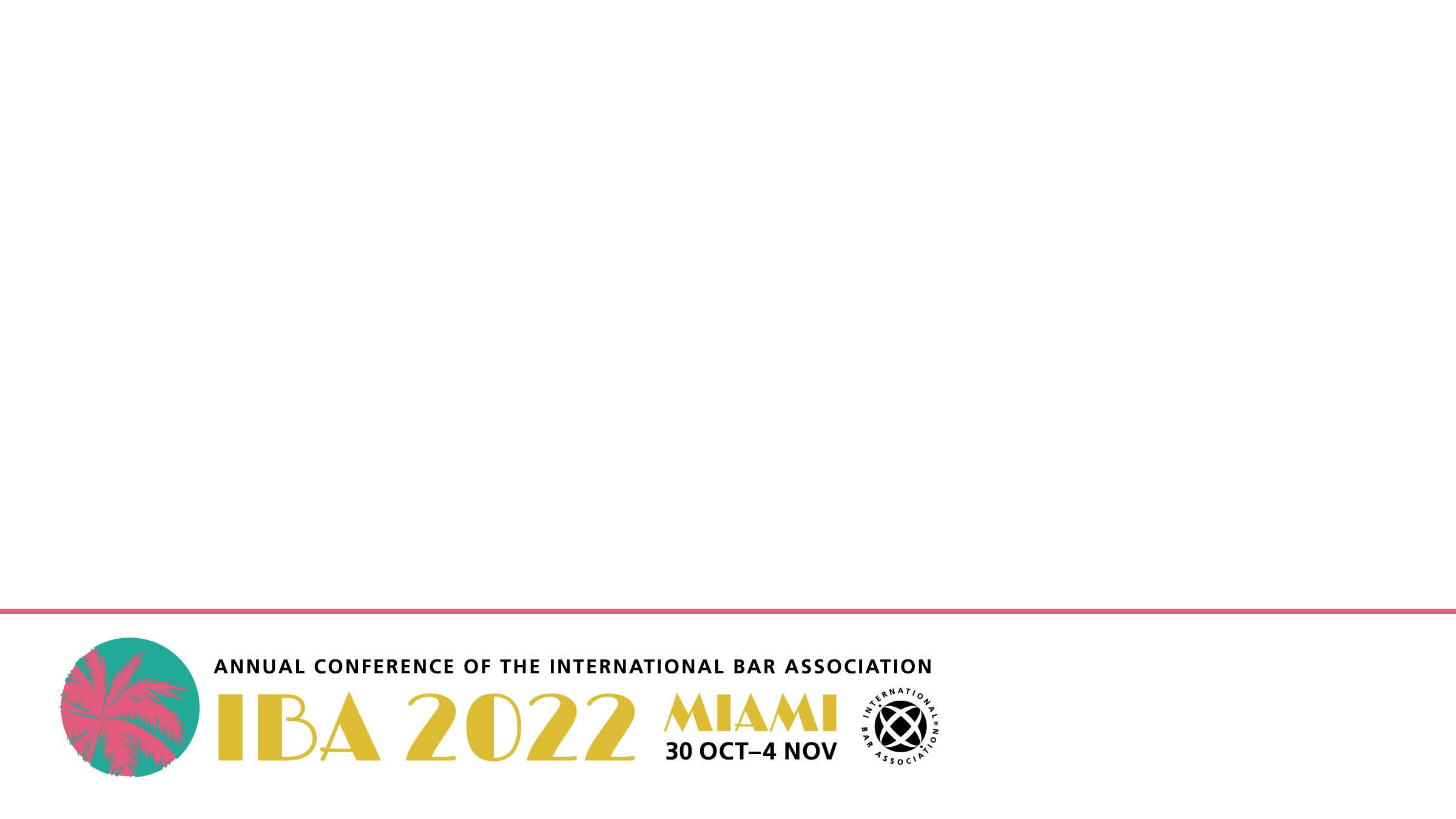 Relevant Case Precedent
CUB Pty Lt. V. Union of India 2016 [71 taxmann 315]
The Hon’ble Delhi High Court in the given case held that the income accruing from the transfer of intangible assets licensed for use in India was not taxable in India because the situs of ownership was elsewhere.

Contentions of the Petitioner
The owner of the trademarks in question was an Australian company. Consequently, the situs of the trademark would be that of its owner. In this regard, reliance was placed on the common law principle of “mobiliia sequuntur personam” (i.e. that personal property held by a person is governed by the same laws that govern that person).

It was contended that intangibles are subject to the immediate control of their owner, and since the intangibles themselves do not have any real situs, the domicile of the owner is the nearest approximation of their situs. The registration of a trademark does not entail the creation of a trademark, nor does it have any impact on its location. The registration of a trademark only recognizes a right that pre-exists under the common law.
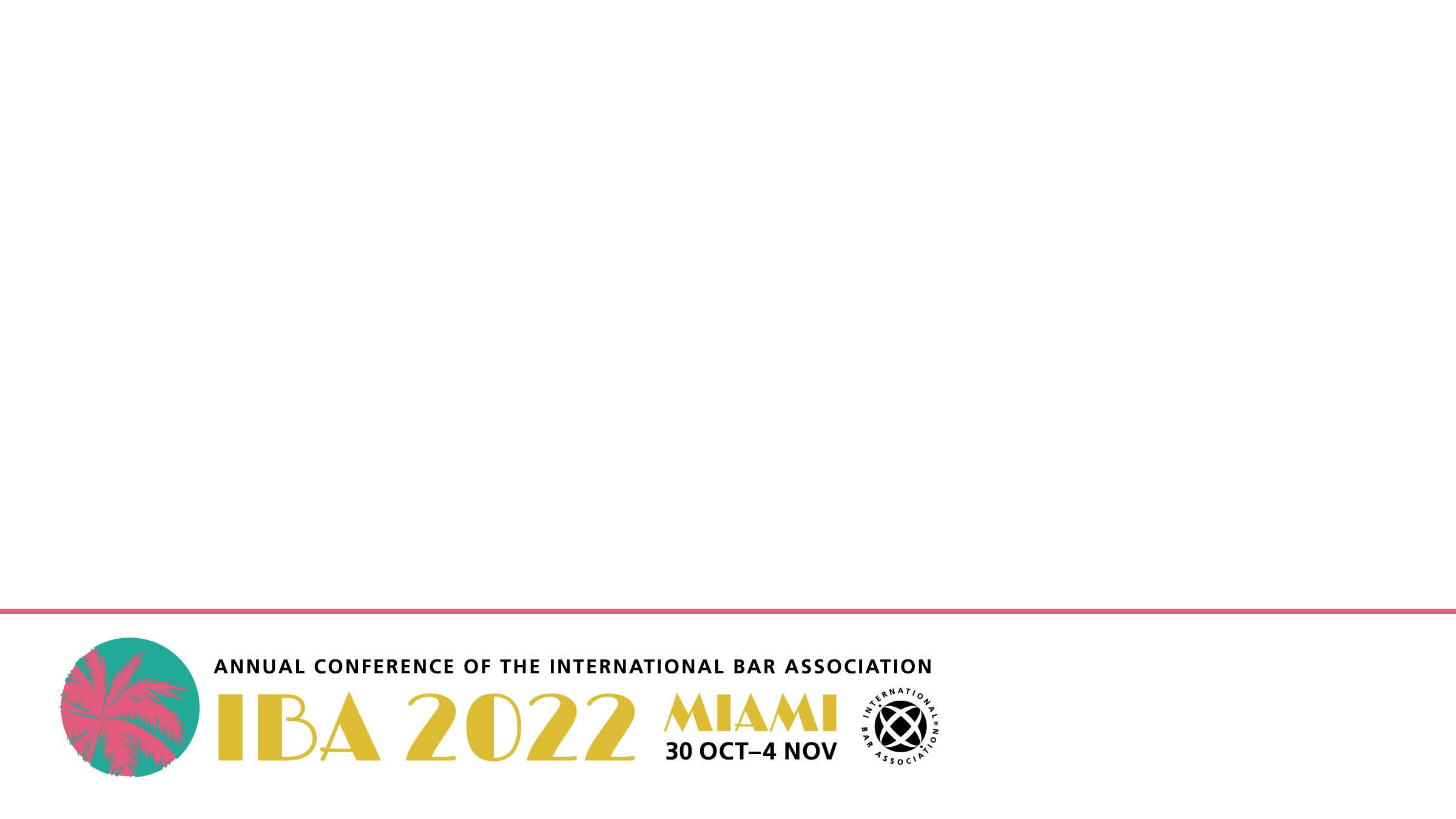 Relevant Case Precedent
CUB Pty Lt. V. Union of India 2016 [71 taxmann 315] (Cont.)
Contentions of the Revenue

Revenue contended that the brand had generated goodwill in the Indian market, and that they could therefore be said to have a tangible presence in India. The fact that the trademarks were registered in India was also relied upon to support the contention that their situs was in India. The Revenue further contended that the trademarks were in the nature of business intangibles and that their situs would be where the business is carried out and where they would be protected under local law, which in the instant case would be in India.  

The Court rejected the arguments of the Revenue and held that:

 a) In the context of intangible assets which do not have a physical form, Parliament could have, by a deeming fiction, provided for the location of intangible capital assets. Since no such provision has been made, the principle of “mobiliia sequuntur personam” would have to be followed.
 b) The situs of the owner of an intangible asset would be the closest approximation of the situs of an intangible asset. This internationally accepted norm would apply in the absence of any modification thereto under local legislation. 
 c) Since the owner of the trademarks and other intangible assets involved was not located in India at the time of the transaction, the situs of such assets would not be in India
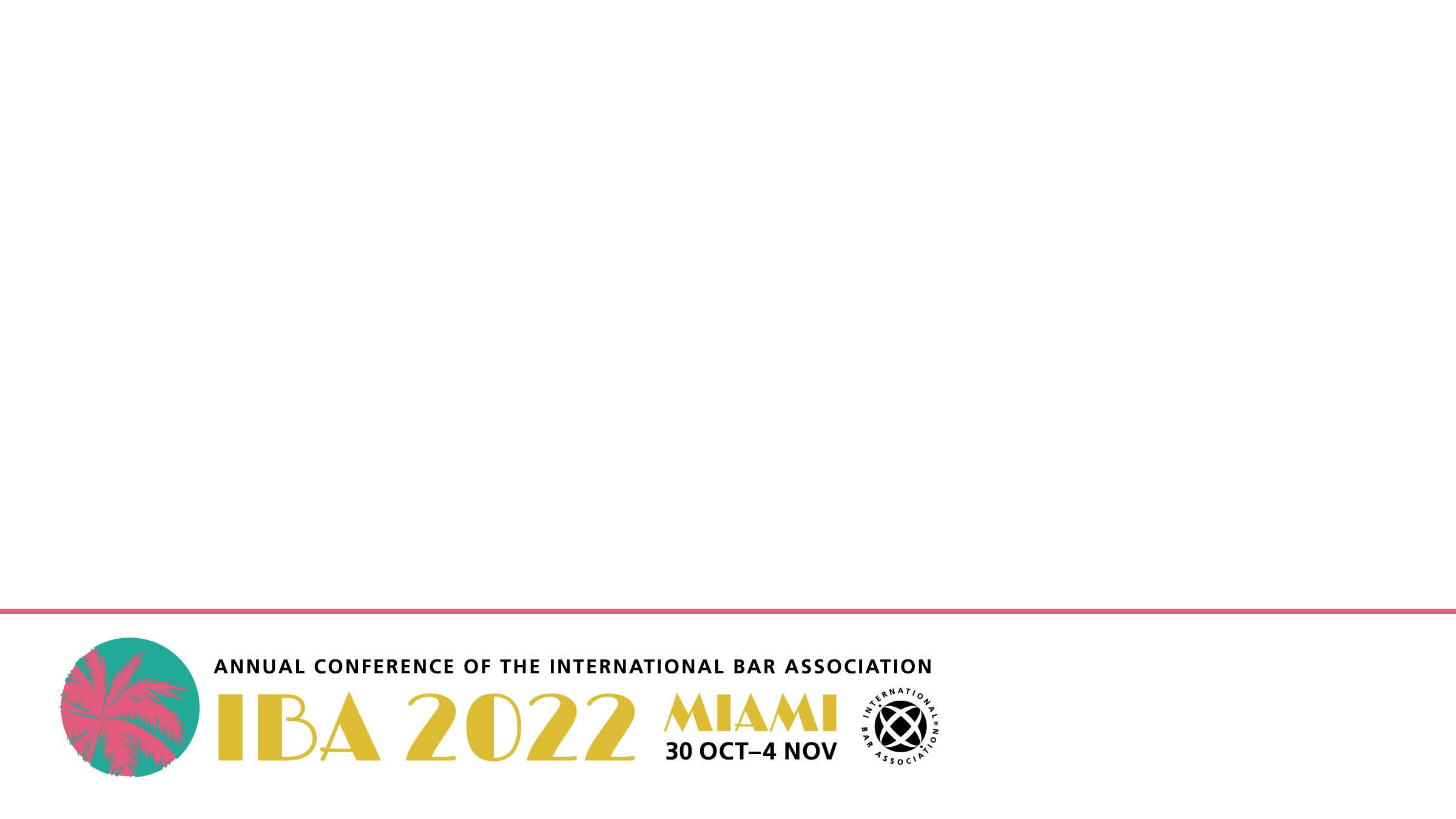 INDIA – Road Ahead
The total number of APAs since the inception of the APA program has gone up to 421. Despite the severe disruption caused by the CoVID-19 pandemic in the first part of the FY 2021-22, the number of APAs signed compares very well with the APAs signed in the preceding two years (31 APAs in FY 2020-21 and 57 APAs in FY 2019-20).
The APA Scheme endeavours to provide certainty to taxpayers in the domain of transfer pricing by specifying the methods of pricing and determining the arm’s length price of international transactions in advance for a maximum of five future years. Further, the taxpayer has the option to roll back the APA for four preceding years, as a result of which, total of nine years of tax certainty is provided. 
In settlements, SH clauses and ‘Unilateral & Bilateral APA’ mechanisms are seen as ways to reduce risks beforehand, while ‘MAP’ under the treaty is thought of as a way to resolve issues after adjustment. SH Rules, benefit assessees by allowing them to adopt a TP mark-up in the range prescribed, which would be acceptable to the Income Tax department with benefits of compliance relief, administrative simplicity and certainty and hence would avoid protracted litigation. Further, In the Indian scenario, the existing SH as an alternate dispute resolution mechanism has not been able to prove itself as an attractive option. SH, as compared to other available options, has showcased bleak growth. This is evident as the Indian taxpayers have maintained a safe distance from the SH over the years.
The absence of an arbitration clause poses an additional burden on taxpayers and is likely to further increase the pending litigation in domestic courts. It is apt to note that pendency is greater for pre-2016 MAP cases. As regards, post-2015, Transfer Pricing are required to be adjudicated in a timeframe of about less than 24 months.
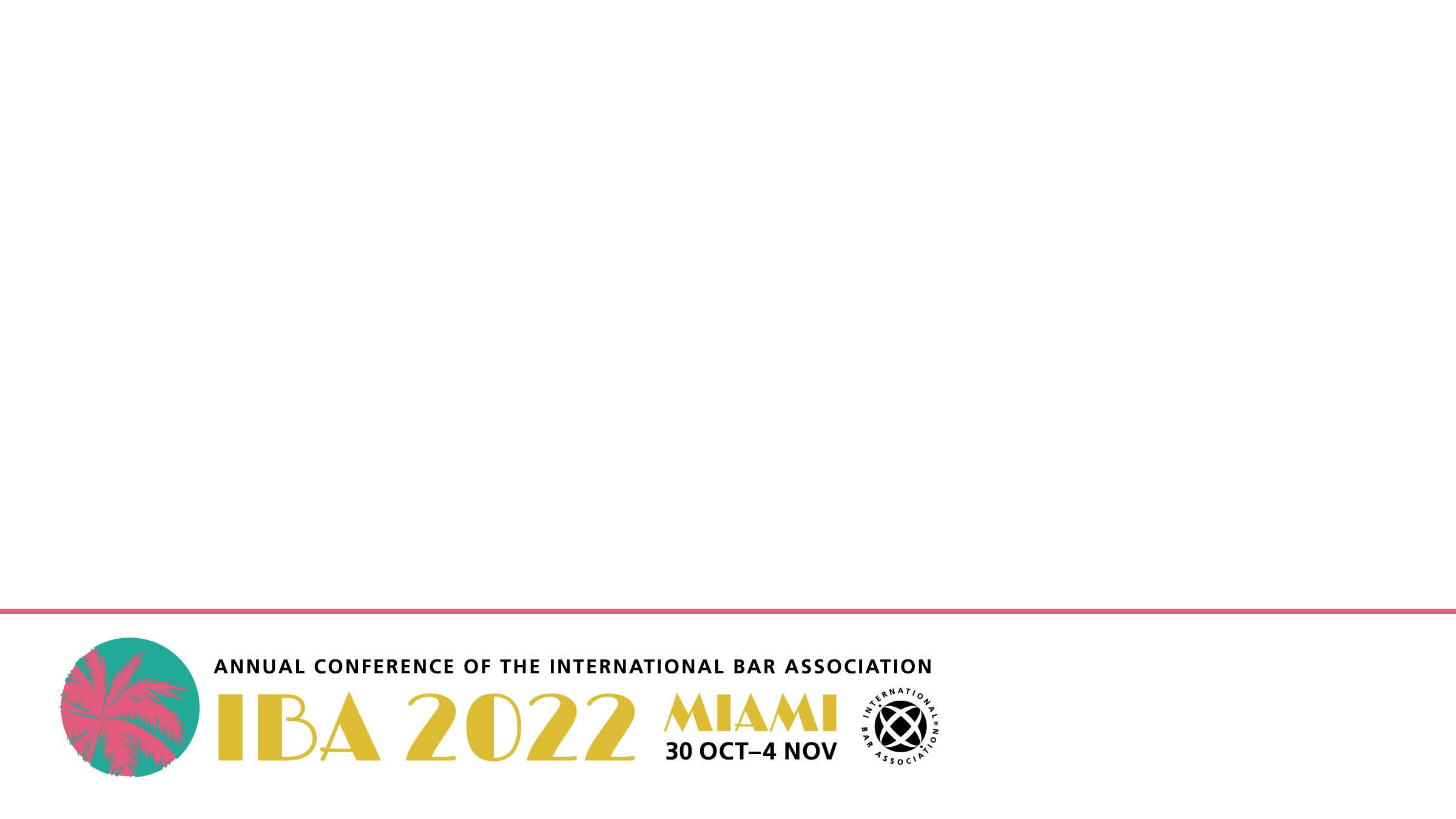 INDIA – TP Emerging Trends
To align the ITPR with the OECD Guidelines and international practices, provisions were introduced in the ITPR for a secondary adjustment. The secondary adjustment is an adjustment in the books of account of the taxpayer and its associated enterprise to reflect that the actual allocation of profits between the Indian taxpayer and its associated enterprise are consistent with the transfer price determined as a result of primary adjustment. This is intended to remove the imbalance between the cash account and actual profit of the Indian taxpayer.
On most contentious areas in transfer pricing has been concerned with AMP (Advertisement, Marketing and Promotion) expenses. The revenue has contended that if an Indian enterprise performs certain brand promotion functions that directly or indirectly promote the brand of its foreign associated enterprise; the Indian enterprise needs to be compensated for conferring a benefit on the foreign enterprise.
The ITPR stipulates that data to be used in analyzing the comparability of uncontrolled transactions with an international transaction should be the data relating to the financial year in which International Transactions have been entered into. However, the Income Tax Rules (‘ITR’) also provides exception and permits use of data for the preceding two years if and only if, it is proved that such data reveals a fact which could have an influence on the determination of arm’s length price. Therefore, the exception comes into play only when a proof that earlier year data could have an influence on the determination of arm’s length price is brought on the record.
Indian transfer pricing regulations provide for “reasonably accurate comparability adjustments”. The onus to prove “reasonably accurate comparability adjustment” is on the taxpayer. The experience of the Indian transfer pricing administration indicates that it is possible to address the issue of accounting differences and differences in capacity utilization and intensities of working capital by making comparability adjustments. However, the Indian transfer pricing administration finds it extremely difficult to make risk adjustments in absence of any reliable and robust and internationally agreed methodology to provide risk adjustment.